بسم الله الرحمن الرحيم
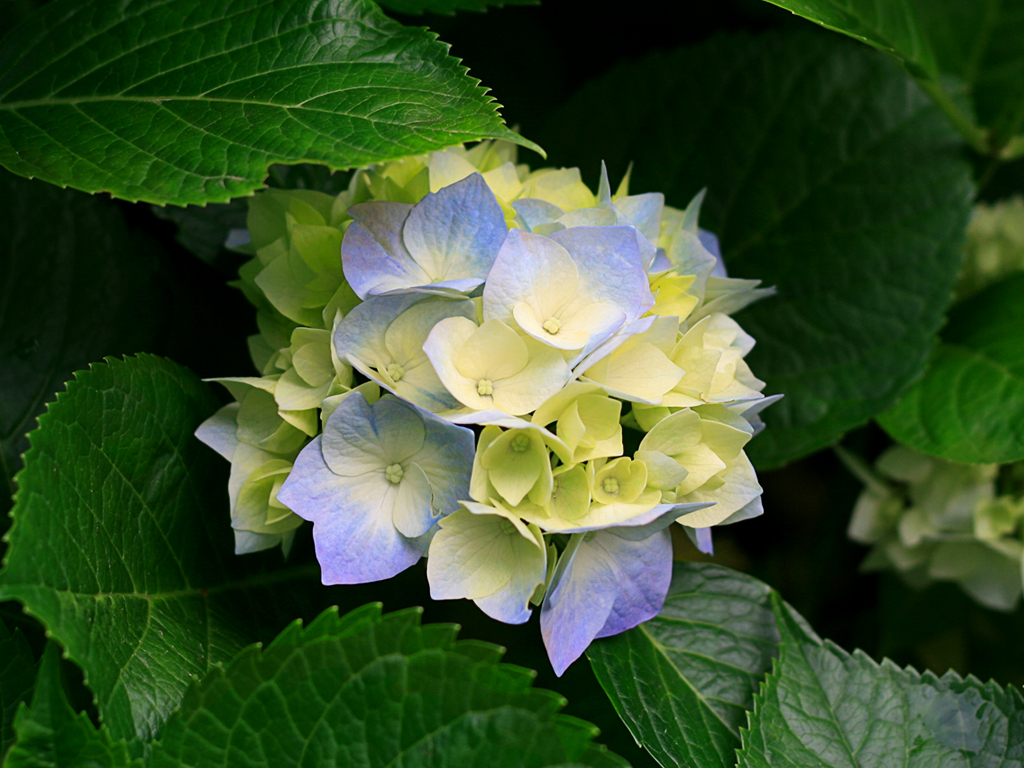 السلام عليكم ورحمة الله
স্বাগতম/اهلا و سهلا
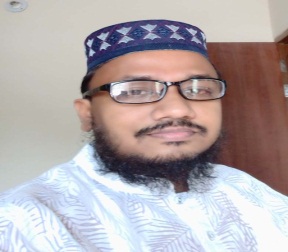 শিক্ষক পরিচিতি
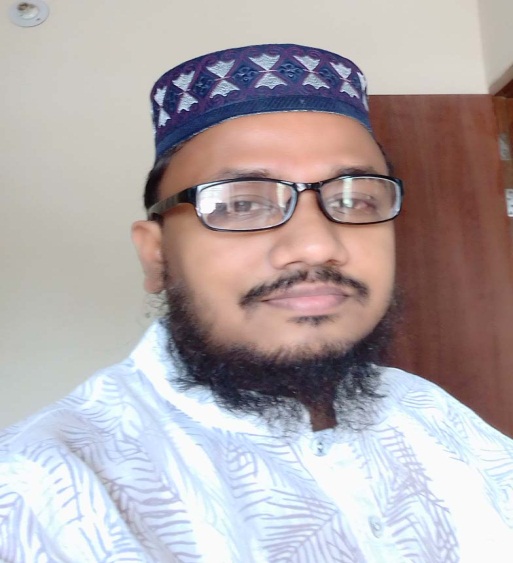 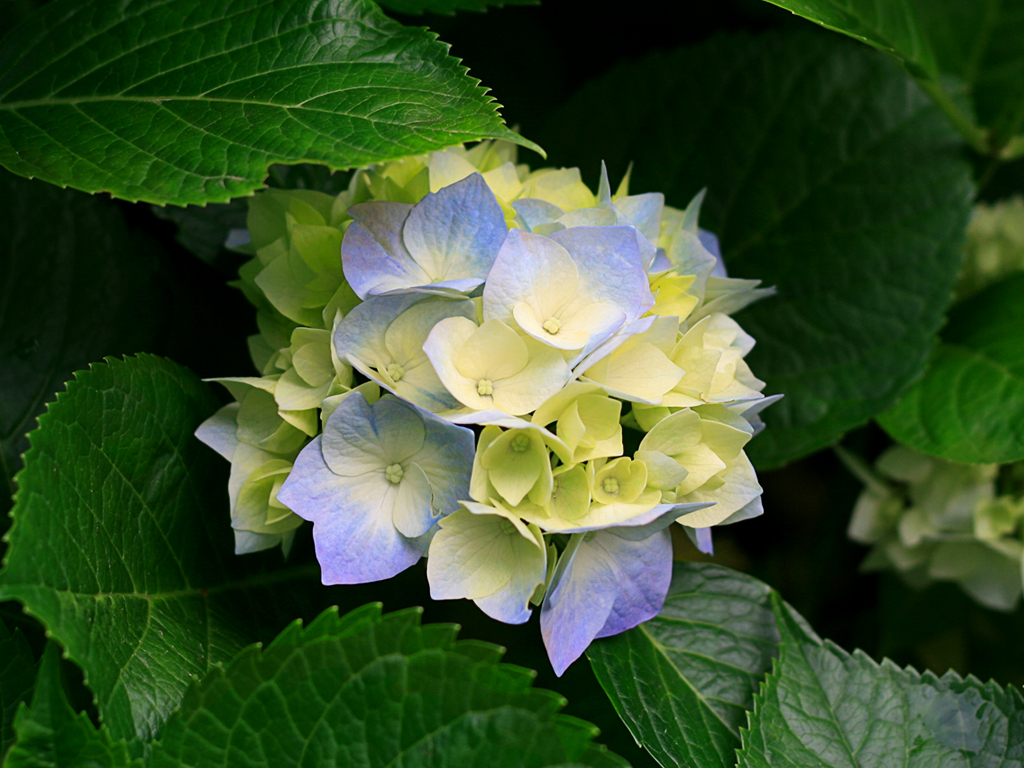 নামঃ         মুহাম্মাদ হাসান মাহমুদ
পদবীঃ       প্রভাষক (আরবী)
প্রতিষ্ঠানের নামঃ  বামুজা সিদ্দিকিয়া ফাজিল(ডিগ্রি)মাদরাসা,                	             
                    বামুজা, কাহালু, বগুড়া।
মোবাইল নং   ০১৭২২৯৪৫২৪১
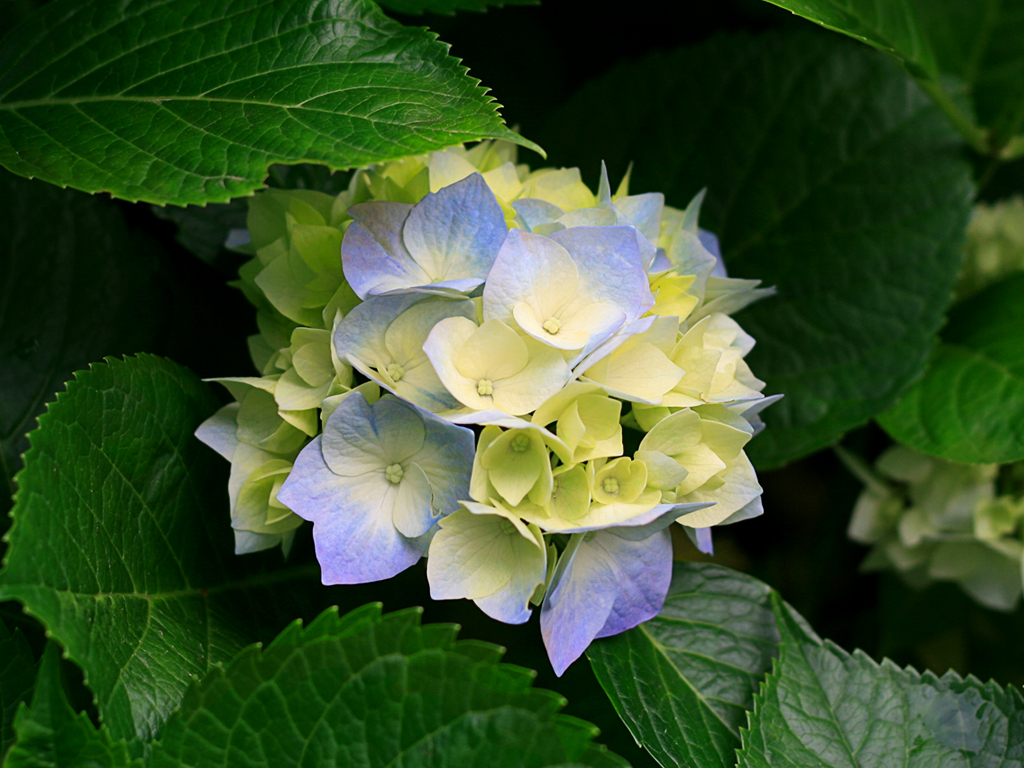 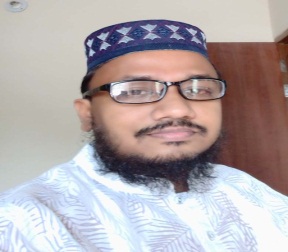 পাঠ পরিচিতি
শ্রেনিঃ আলিম ১ম ও 
২য় বর্ষ, 
বিষয়ঃ আরবী ২য় পত্র
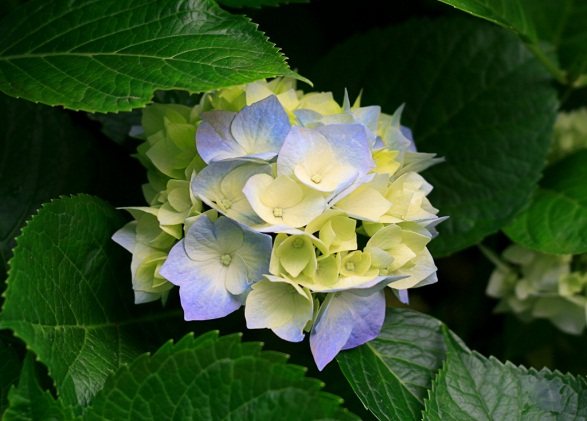 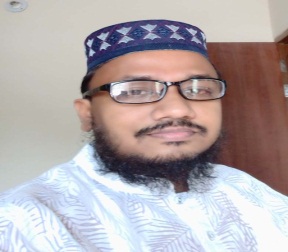 পাঠ  শিরোনাম
১০০ টি عامل উদাহরণ সহ বিস্তারিত বর্ননা
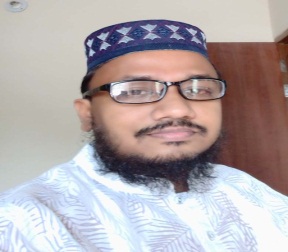 عامل  এর পরিচয়
عامل শব্দটির অর্থ কর্ম সম্পাদন কারী
পরিভাষায়যাহা معرب এর পূর্বে বসে এবং معرب এর শেষে পরিবর্তন ঘটায়, তাকে عامل বলে।
   عامل দুই ধরনের 
১। عامل  যদি لفظ হয় তাকে عامل لفظ  বলে 
২। عامل  যদি لفظ না হয় তাকেعامل معنوى  বলে ।
মুহাম্মাদ হাসান মাহমুদ
প্রভাষক (আরবী)
বামুজা, সিদ্দিকিয়া ফাজিল (স্নাতক) মাদ্রাসা,কাহালু, বগুড়া।
মুহাম্মাদ হাসান মাহমুদ
প্রভাষক (আরবী)
বামুজা, সিদ্দিকিয়া ফাজিল (স্নাতক) মাদ্রাসা,কাহালু, বগুড়া।
শ্রুত আমেল সমূহ
মুহাম্মাদ হাসান মাহমুদ
প্রভাষক (আরবী)
বামুজা, সিদ্দিকিয়া ফাজিল (স্নাতক) মাদ্রাসা,কাহালু, বগুড়া।
শ্রুত আমেল সমূহ
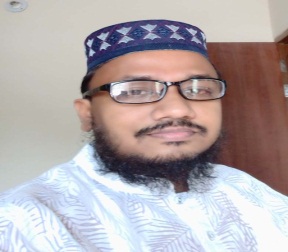 মুহাম্মাদ হাসান মাহমুদ
প্রভাষক (আরবী)
বামুজা, সিদ্দিকিয়া ফাজিল (স্নাতক) মাদ্রাসা,কাহালু, বগুড়া।
শ্রুত আমেল সমূহ
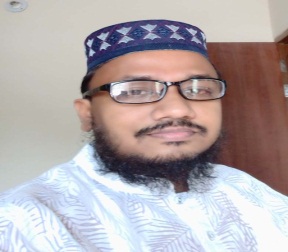 মুহাম্মাদ হাসান মাহমুদ
প্রভাষক (আরবী)
বামুজা, সিদ্দিকিয়া ফাজিল (স্নাতক) মাদ্রাসা,কাহালু, বগুড়া।
শ্রুত আমেল সমূহ
মুহাম্মাদ হাসান মাহমুদ
প্রভাষক (আরবী)
বামুজা, সিদ্দিকিয়া ফাজিল (স্নাতক) মাদ্রাসা,কাহালু, বগুড়া।
শ্রুত আমেল সমূহ
মুহাম্মাদ হাসান মাহমুদ
প্রভাষক (আরবী)
বামুজা, সিদ্দিকিয়া ফাজিল (স্নাতক) মাদ্রাসা,কাহালু, বগুড়া।
শ্রুত আমেল সমূহ
মুহাম্মাদ হাসান মাহমুদ
প্রভাষক (আরবী)
বামুজা, সিদ্দিকিয়া ফাজিল (স্নাতক) মাদ্রাসা,কাহালু, বগুড়া।
শ্রুত আমেল সমূহ
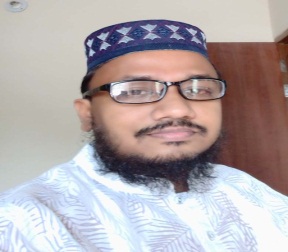 মুহাম্মাদ হাসান মাহমুদ
প্রভাষক (আরবী)
বামুজা, সিদ্দিকিয়া ফাজিল (স্নাতক) মাদ্রাসা,কাহালু, বগুড়া।
শ্রুত আমেল সমূহ
মুহাম্মাদ হাসান মাহমুদ
প্রভাষক (আরবী)
বামুজা, সিদ্দিকিয়া ফাজিল (স্নাতক) মাদ্রাসা,কাহালু, বগুড়া।
শ্রুত আমেল সমূহ
মুহাম্মাদ হাসান মাহমুদ
প্রভাষক (আরবী)
বামুজা, সিদ্দিকিয়া ফাজিল (স্নাতক) মাদ্রাসা,কাহালু, বগুড়া।
শ্রুত আমেল সমূহ
মুহাম্মাদ হাসান মাহমুদ
প্রভাষক (আরবী)
বামুজা, সিদ্দিকিয়া ফাজিল (স্নাতক) মাদ্রাসা,কাহালু, বগুড়া।
শ্রুত আমেল সমূহ
মুহাম্মাদ হাসান মাহমুদ
প্রভাষক (আরবী)
বামুজা, সিদ্দিকিয়া ফাজিল (স্নাতক) মাদ্রাসা,কাহালু, বগুড়া।
শ্রুত আমেল সমূহ
মুহাম্মাদ হাসান মাহমুদ
প্রভাষক (আরবী)
বামুজা, সিদ্দিকিয়া ফাজিল (স্নাতক) মাদ্রাসা,কাহালু, বগুড়া।
শ্রুত আমেল সমূহ
মুহাম্মাদ হাসান মাহমুদ
প্রভাষক (আরবী)
বামুজা, সিদ্দিকিয়া ফাজিল (স্নাতক) মাদ্রাসা,কাহালু, বগুড়া।
যুক্তিভিত্তিক আমেল সমূহ
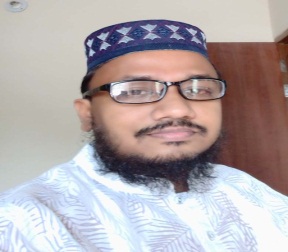 মুহাম্মাদ হাসান মাহমুদ
প্রভাষক (আরবী)
বামুজা, সিদ্দিকিয়া ফাজিল (স্নাতক) মাদ্রাসা,কাহালু, বগুড়া।
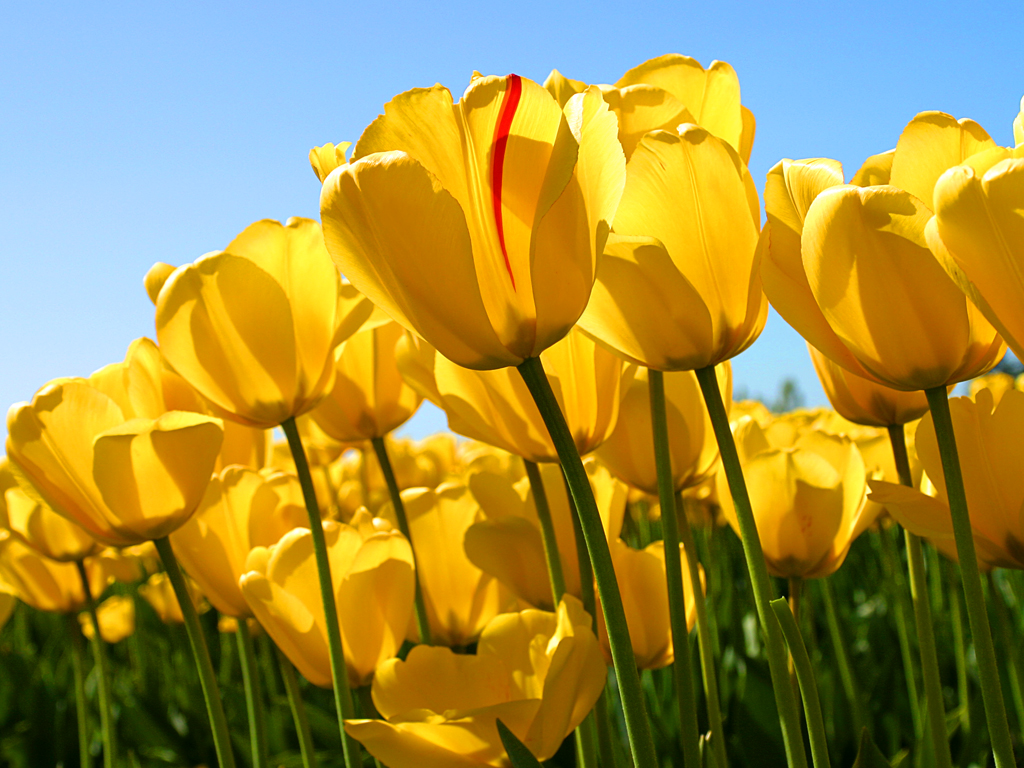 الله حافظ   ধন্যবাদ
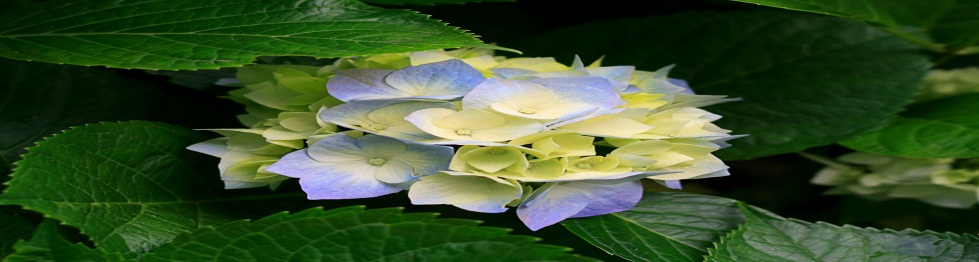 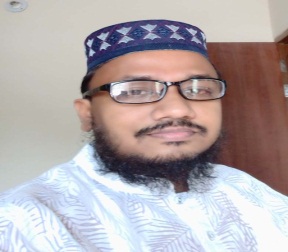